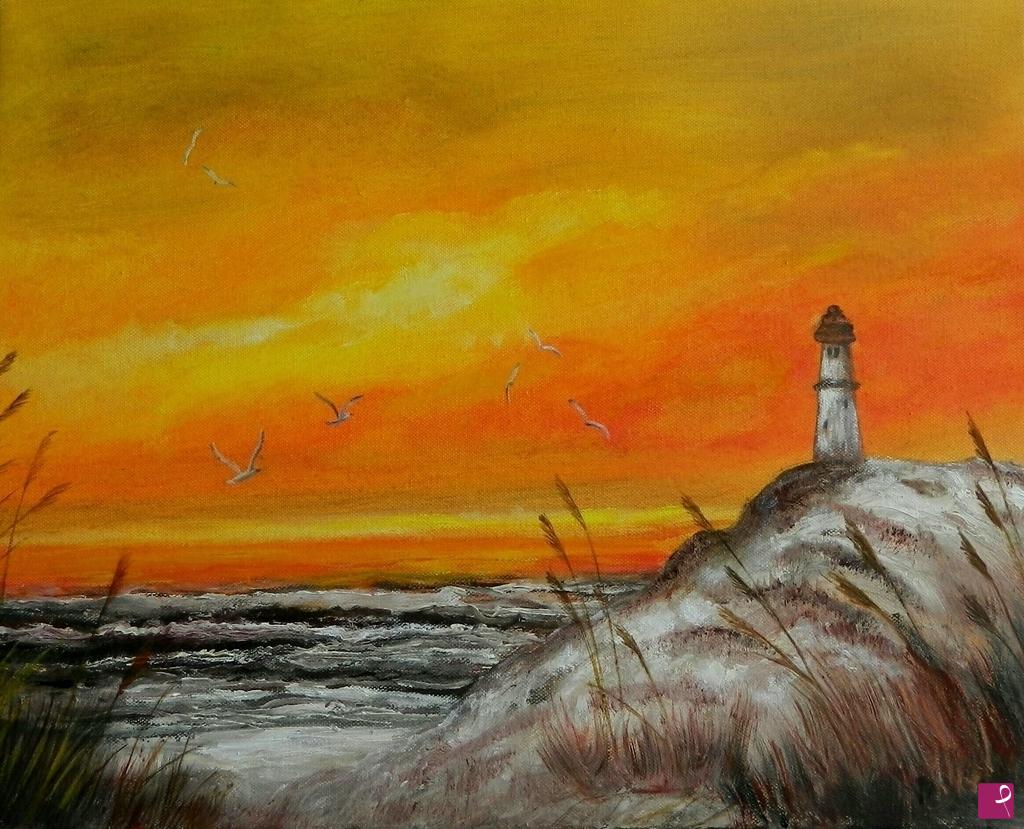 L’Orientamento è un ampio e complesso processo educativo, che non può considerarsi mai «concluso», ma, viceversa, in continua evoluzione, un percorso che tende al raggiungimento dello sviluppo pieno dell’individuo.
Tutti i documenti riconoscono «l’Orientamento lungo tutto il corso della vita come 
diritto permanente di ogni persona. Oggi, infatti, esso non è più solo lo strumento 
per gestire la transizione tra scuola, formazione e lavoro, ma assume un valore 
permanente nella vita di ogni persona, garantendone lo sviluppo e il sostegno nei 
processi di scelta e di decisione con l’obiettivo di promuovere l’occupazione attiva, 
la crescita economica e l’inclusione sociale» (Linee guida nazionali per 
l’orientamento permanente, 2014).
Ecco che il sistema scolastico diventa luogo centrale e insostituibile dove 
poter acquisire e potenziare tutte quelle competenze necessarie a 
sviluppare la propria identità, autonomia, decisionalità e progettualità.
Ecco che le proposte operative, in ottica orientativa, dovranno 
contemplare l’acquisizione dei saperi di base, delle abilità cognitive, 
logiche e metodologiche, ma anche le abilità trasversali comunicative, 
emozionali e di cittadinanza (life skills).
Le narrazioni: come le storie aiutano lo sviluppo del bambino
L’universo narrativo è al centro della vita di ogni essere umano, in ogni 
momento, in ogni epoca, in ogni circostanza. Le narrazioni strutturano e 
riempiono di significato l’intera esistenza umana, con una evidente ricaduta 
sul piano educativo. A livello evolutivo, il testo narrativo è da sempre 
oggetto privilegiato di indagine.
È fondamentale evidenziare il legame che intercorre tra la narrazione e la sua dimensione psicopedagogica, fatta di cambiamenti, strade, percorsi verso se stessi e verso gli altri, di comprensione, di crescita,  di evoluzione, di scoperta; così come è fondamentale individuare la forte connessione tra la dimensione psicopedagogica della narrazione e la strutturazione dell’identità individuale. La storia personale di ogni individuo subisce infatti, nel racconto di sé, una scomposizione e una ricomposizione, che impegna il soggetto in un cammino verso una problematizzazione, un decentramento, una riflessione, una comprensione reale e una possibilità di intervento sulla realtà. Il legame tra costruzione dell’identità personale, narrazione, comunicazione e pensiero narrativo è molto stretto, poiché ogni identità si struttura nella comunicazione con gli altri, nella dimensione sociale, relazionale, culturale. È attraverso la dimensione narrativa, infatti, che la mente si racconta a se stessa e agli altri, in un processo di costante costruzione e ricostruzione, su un piano non solo individuale ma anche interattivo e sociale, attraverso cui «l’identità del sé si dà concretamente come identità narrativa».
Narrazione e strutturazione dell’identità individuale
Portare l’approccio narrativo-autobiografico all’interno della scuola si rivela estremamente utile poichè l’attività narrativa può intervenire quale esercizio delle capacità linguistico-cognitive proprie del pensiero narrativo (Bruner, 1988) e argomentativo (Pontecorvo e Orsolini, 1989), assumendo così un ruolo essenziale nel cammino formativo umano, un ruolo «cruciale nella formazione, nella crescita, nello sviluppo del soggetto, un ruolo insostituibile e assai sofisticato, talvolta sfuggente, ma forte e centrale» (Cambi, Cives, 1996).
 Quello che l’insegnante può fare, allora, è creare e offrire agli alunni uno spazio narrativo e un tempo per la narrazione: un contesto stimolante, che stimoli il pensiero, la curiosità, compresa quella verso se stessi, il desiderio di conoscersi, di comprendersi attraverso il gioco e la narrazione. Anche l’aspetto della condivisione è fondamentale: l’uso della narrazione evidenzia, fisiologicamente, i contrasti e le diverse modalità espressive e relazionali, nonché creative e immaginative.
Le modalità attraverso cui intraprendere questo fondamentale 
percorso educativo e formativo sono diverse: innanzitutto, è 
particolarmente utile un approccio narrativo autobiografico. Ma non 
solo: la lettura, il racconto, l’ascolto di storie sono un punto di partenza 
indispensabile; la conversazione in piccolo e grande gruppo su 
tematiche che favoriscano la riflessione, il pensiero critico, 
l’espressione delle proprie idee. Un elemento particolarmente utile è la 
ludobiografia (Staccioli, 2010), una modalità di giocare attraverso il 
racconto di se stessi e degli altri in grado di rappresentare per 
l’insegnante un valido strumento per mettere in relazione in modo 
funzionale e costruttivo gli allievi, evidenziando e stimolando la 
componente non solo del raccontare e raccontarsi ma anche quella, 
altrettanto fondamentale, dell’ascoltare e ascoltarsi. Ciò che è 
importante ricreare nel mondo della scuola – e nella scuola 
dell’Infanzia in modo particolare – è un luogo destinato alla narrazione 
e all’ascolto, fisico prima di tutto, ma anche mentale, una sorta di 
modalità di pensiero e di azione pedagogica attraverso cui giocare la 
grande partita dell’identità.
Esistono diverse tipologie di attività che è possibile proporre ai bambini per promuovere la conoscenza di sé e dell’altro e per favorire la progressiva acquisizione di identità e di autoconsapevolezza. La modalità narrativa trova infatti spazio sia nell’attività di scrittura (a vari livelli), sia nell’attività di racconto orale, sia in quella di disegno, in quella di gioco, in quella di lettura di storie, di conversazione in piccolo o in grande gruppo: ognuna di queste possibilità offre, se ben utilizzata, l’occasione di riflettere su se stessi, sulla propria storia, sul proprio rapporto con gli altri. È possibile poi, per ogni tipologia di attività, organizzare percorsi di senso su alcune tematiche fondamentali: l’identità, prima di tutto, intesa come auto-narrazione, auto-riflessione e oggetto di meta cognizione; la memoria e il carico affettivo-emotivo che essa comporta; la sfera delle esperienze dei ragazzi e la loro ricognizione spazio-temporale. Chiaramente il tema dell’identità – così come quello della memoria – è ampio e contiene al suo interno innumerevoli micro-tematiche quali ad esempio, in caso di alunni più piccoli, l’espressione delle loro preferenze verso persone, cose, luoghi, giocattoli, alimenti e via dicendo; in caso di bambini più grandi l’auto-descrizione, fisica e caratteriale. Per quanto riguarda la memoria è possibile svolgere un gran numero di attività, magari a partire da alcune fotografie e dai ricordi ad esse legate o da una conversazione in gruppo a partire da un tema specifico. Un aspetto che è opportuno sottolineare è quello della necessità di un approccio aperto all’altro, per fare sì che le pratiche educative messe in atto stimolino una riflessione su se stessi in un’ottica relazionale e non come «ripiegamento narcisistico, auto-referenziale ed egoistico».
Attività didattica 1: La storia di El Nino e Nina
La prima attività ha lo scopo di introdurre i bambini nel mondo della narrazione e dei suoi meccanismi. Pertanto, in seguito alla lettura ai bambini di una breve storia sui cambiamenti climatici (la storia di El Nino e Nina), si avvia una conversazione di gruppo con l’obiettivo di identificare i principali elementi della storia e di operare una riflessione sugli avvenimenti in essa descritti. Successivamente, ai bambini è richiesto di rappresentare graficamente una scena della storia a loro scelta; infine, i bambini più grandicelli creano una storia per immagini (una sorta di breve racconto in simboli in sequenza, alternando parole e immagini, queste ultime inserite in una legenda) sulla base del racconto letto, mentre i bambini di  sei e sette anni disegnano in uno schema predisposto gli elementi principali della storia (personaggi, oggetti, emozioni, accompagnati dalle parole ad essi relativi etc.).
Attività didattica 2: Lettura di un albo illustrato (silent book)
La seconda attività è finalizzata a far sperimentare ai bambini la 
“creazione” collettiva di un racconto sulla base di una storia già 
esistente ma espressa unicamente attraverso le immagini e a cui 
pertanto mancano le parole. I bambini sono seduti in cerchio e 
ognuno di loro, a turno, legge una pagina dell’albo illustrato 
raccontando ciò che vede in continuità con quanto detto dal 
compagno che lo precede.
Attività didattica 3: L’inventafavole
La terza attività ha lo scopo di far sperimentare ai bambini la creazione 
collettiva di un racconto sulla base non più di una storia preesistente bensì a 
partire da un mazzo di carte rappresentante una serie di immagini, ognuna 
delle quali indipendente dalle altre. Un bambino, partendo da una carta a 
scelta, inizia ad inventare un racconto sulla base di quanto vi è rappresentato, 
dopodiché ogni bambino, a turno, pesca una carta e con la stessa modalità 
prosegue nella narrazione; infine, viene raccontata nuovamente la storia 
creata dai bambini i quali, al termine, inventano alcuni titoli e ne scelgono 
uno per alzata di mano.
Attività didattica 4: Invento un finale
Con la quarta attività si può far sperimentare ai bambini l’ideazione individuale di un finale 
dato l’incipit di una storia. Una volta raccontato ai bambini l’inizio di una storia, ognuno di 
loro ha inventato un finale e lo ha rappresentato graficamente (per i più piccoli) e per iscritto 
(per i più grandi).
Attività didattica 5: Fotografie passate e presenti
La quinta attività didattica ha come scopo quello di 
introdurre i bambini alla conoscenza di sé e del proprio 
passato attraverso l’osservazione di fotografie che rappresentano i 
bambini nei loro anni passati e fotografie recenti che 
rappresentano i bambini impegnati nelle loro attività preferite. In 
una prima fase vengono mostrate ai bambini le fotografie di 
quando erano appena nati e viene chiesto loro di “indovinare” chi 
sia rappresentato in ogni fotografia, stimolando una conversazione 
sugli elementi più significativi ( peluche, o un oggetto a cui sono 
legati, etc.); in una seconda fase vengono mostrate le fotografie 
recenti e i bambini raccontano qualcosa del momento e 
dell’attività rappresentati. In una terza fase, infine, ogni bambino 
crea un collage delle fotografie passate e presenti e viene 
condotta una conversazione collettiva riguardante i cambiamenti 
avvenuti nel corso del tempo.
Attività didattica 6: Preferenze
La sesta attività si divide principalmente in due momenti. Nel primo, 
dopo una conversazione collettiva nel corso della quale i bambini, a 
turno, raccontano ai compagni qual è il loro giocattolo preferito, 
perché gli piace, quando e con chi ci giocano, etc., ogni bambino 
individualmente rappresenta graficamente il gioco precedentemente 
descritto. Nel secondo momento, dopo una conversazione collettiva 
analoga a quella precedentemente descritta e inerente, ora, il cibo 
preferito dai bambini, ogni bambino individualmente crea con la 
pasta da modellare il cibo preferito e, una volta che la pasta si è 
solidificata, lo dipinge con i colori a tempera.
Attività didattica 7: Paure e desideri
La settima attività prevede un primo momento di riflessione collettiva e 
dialogo su cosa siano i desideri e le paure, e un secondo momento di 
conversazione collettiva nel corso della quale, a turno, ogni bambino 
racconta ai compagni prima di un suo desiderio, poi di una sua paura, 
motivandone in entrambi i casi la scelta. Infine, ogni bambino rappresenta 
graficamente un desiderio e una paura.
Attività didattica 8: Cosa farò da grande
L’ottava attività ha la finalità di far riflettere i bambini, in ottica progettuale, su 
quello che vorrebbero fare da grandi. L’attività prevede un primo momento di 
conversazione e riflessione collettiva su quali sono le cose che si potrebbero 
fare da grandi, come vorrebbero essere, cosa vorrebbero diventare, etc.; e 
un secondo momento di gioco in cui viene proposto ai bambini il gioco del 
mimo: ogni bambino deve decidere come mimare ciò che vuole fare da 
grande e i compagni devono indovinare cosa esso stia rappresentando.
Attività 9: Raccontarsi a carte
La nona attività ha lo scopo di far sperimentare ai bambini il racconto di sé ai 
compagni attraverso lo stimolo dato da alcune tematiche autobiografiche 
fondamentali. A tal fine i bambini pescano una “carta autobiografica” dal 
mazzo (su ogni carta è indicato un argomento specifico, ad es. luoghi, 
animali, cibi, paure, desideri, giochi, amici, famiglia, futuro, etc.) e, a turno, 
raccontano ai compagni qualcosa a loro scelta ma inerente a quanto 
indicato sulla carta.
Attività didattica 10: Una margherita per raccontarsi
La decima e ultima attività ha lo scopo, analogamente alla precedente, di stimolare i bambini al racconto di sé e alla conoscenza reciproca attraverso il dialogo su argomenti autobiografici fondamentali. L’attività si compone delle seguenti fasi: inizialmente i bambini vengono divisi in gruppi, a ogni gruppo viene assegnato un tema autobiografico fra cibo, luoghi, famiglia, animali e giocattoli; successivamente a ogni gruppo vengono consegnate riviste e giornali da cui i bambini devono ritagliare immagini che rappresentino il tema assegnato; tali immagini vanno poi incollate, formando un collage, su un petalo ritagliato da un grande cartoncino colorato (un colore diverso per ciascun petalo). Una volta ultimati, i petali sono uniti a formare una grande margherita. La fase finale dell’attività prevede un gioco in cui i bambini, seduti in cerchio, a turno fanno ruotare la margherita e raccontano ai compagni qualcosa relativamente al tema rappresentato nel petalo che si ferma di fronte a loro.
Tabella di rilevazione dei dati
Tabella 2. Punteggi relativi all’attività proposta (es.disegno)(i punteggi sono stati sommati e comprendono il disegno Io a scuola e Io e la mia famiglia), con confronto fra ingresso (I) e uscita (U) per ogni singolo bambino nei tre indicatori analizzati).
Tabella 3. Percentuali relative al disegno io e la mia famiglia, con confronto fra ingresso (I) e uscita (U) sul totale dei bambini.
Tabella 4. Percentuali relative al disegno io a scuola, con confronto fra ingresso (I) e uscita (U) sul totale dei bambini.
Tabella 5. Punteggi relativi al racconto (i punteggi vanno sommati e comprendono il racconto io a scuola e io e la mia famiglia), con confronto fra ingresso (I) e uscita (U) per ogni singolo bambino nei tre indicatori analizzati).
Tabella 6. Percentuali relative al racconto io e la mia famiglia, con confronto fra ingresso (I) e uscita (U) sul totale dei bambini.
Tabella 7. Percentuali relative al racconto Io a scuola, con confronto fra ingresso (I) e uscita (U) sul totale dei bambini.
Valutazione
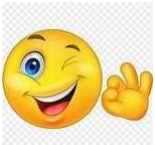 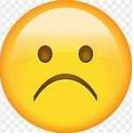 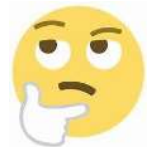